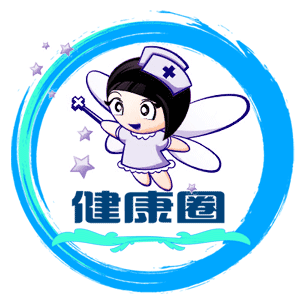 微粒体获奖创意品管圈
微粒体获奖创意品管圈
内含专业品管圈图表-柏拉图-甘特图-鱼骨图等
糖尿病专科小组护理品管圈
亮亮图文
[Speaker Notes: 更多模板请关注：亮亮图文旗舰店https://liangliangtuwen.tmall.com]
目 录
关于健康圈
对策拟定
01
02
03
04
05
06
07
08
09
10
11
12
对策实施与检讨
主题选定
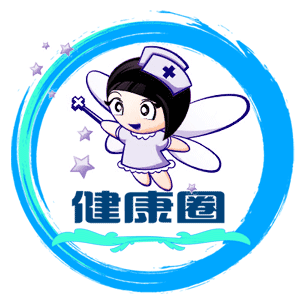 活动计划拟定
效果确认
现状把握
标准化
目标设定
检讨与改进
解析
推广与利用
PART
01
关于健康圈
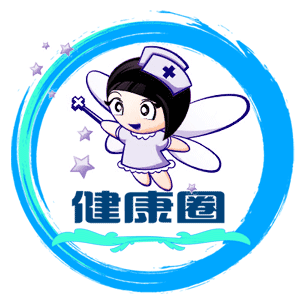 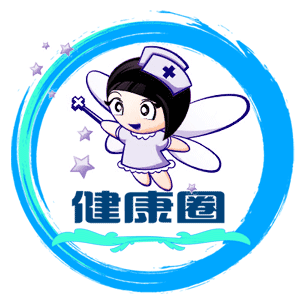 1/关于健康圈
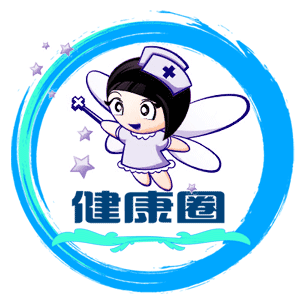 1/关于健康圈
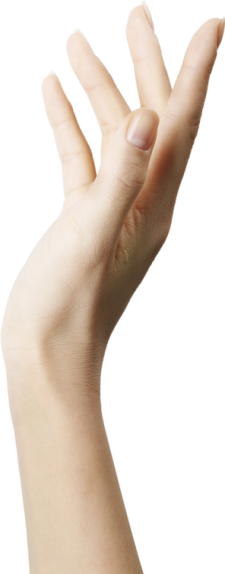 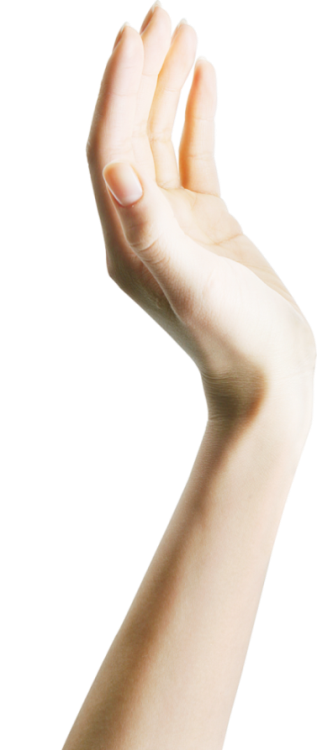 一支年轻化,高学历,的健康圈团队
1/关于健康圈——讨论圈徽
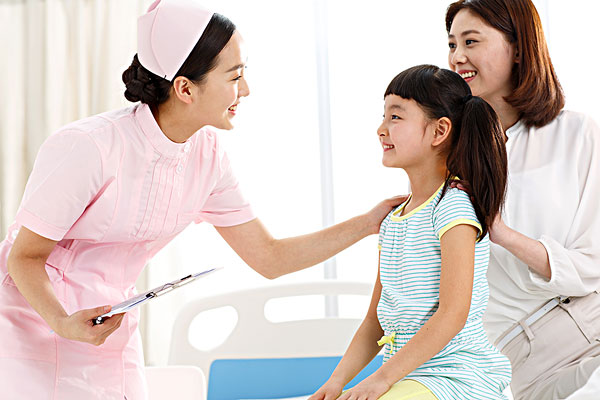 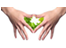 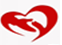 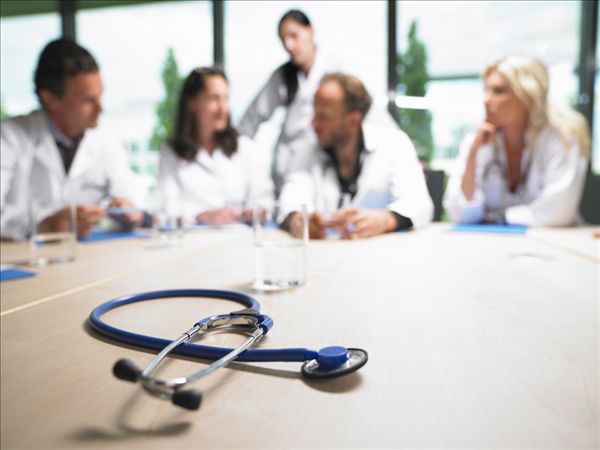 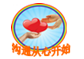 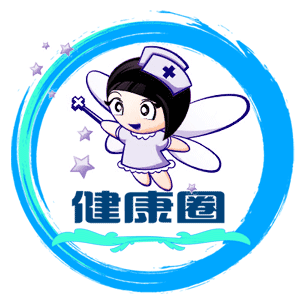 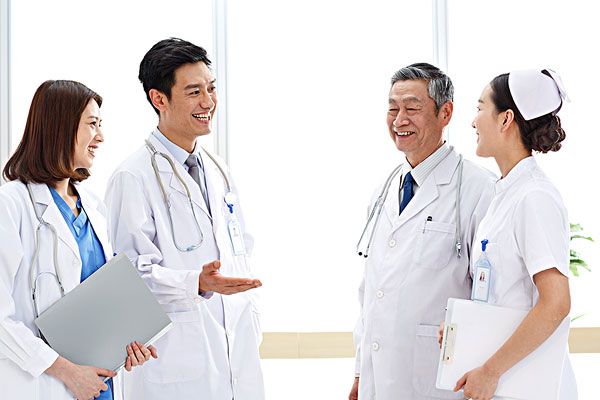 注：采用头脑风暴法，共征集5个圈名及圈徽，由10名圈员举手表决，每人只投一票，票数最高的确定为圈名及圈徽
1/关于健康圈——讨论圈徽
健康圈意指我们所有圈员的一种美好愿望，希望人人都能健康，更希望通过我们的努力，让更多的人变得越来越健康。
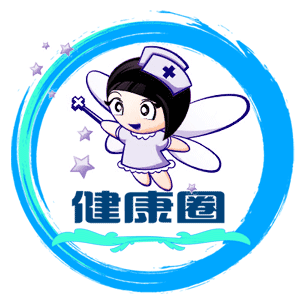 外围蓝色的圈圈：代表着这次活动品管圈将持续勇进，且努力不懈。
手中挥动的魔法棒洒落的小星星：代表我们的愿望，希望患者能健健康康
带着帽子的小天使：代表着我们的护理人员
PART
02
主题选定
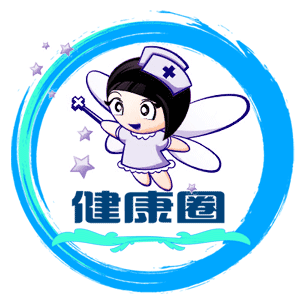 2/主题选定——选题过程
评价说明
2/主题选定——关于主题
名词解释
计算公式
活动主题：提高抗肿瘤药物操作的规范性
抗肿瘤药物的操作包括：配制流程、给药方式及操作流程药物、外渗的应急、预案化疗废弃物的处理。
血透过程中患者
低血压的发生率
低血压发生的次数
×
100%
总调查次数
[1]楼青青,杨丽黎,邵爱仙.行为改变与糖尿病[J].中华护理杂志,2005,40(12):935-936.
[2]中华医学会糖尿病学分会.中国糖尿病药物注射技术指南2011 版（节选）[J].中华全科医师杂志，2012,11（5）：319-321.
2/主题选定——选题理由
抗肿瘤药物能抑制恶性肿瘤细胞生长。化疗是目前治疗肿瘤患者的主要手段之一，但在化疗药物操作的过程中，可能会出现药物暴露或外渗现象，这不仅对患者造成危害，而且也对经常接触的医务人员存在影响。
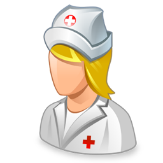 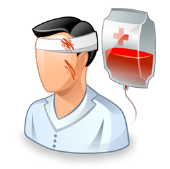 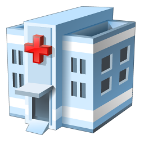 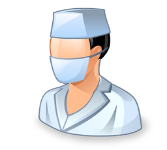 对护士而言
对患者而言
对医院而言
对同仁而言
病人用药安全得到了保证，减少患者因化疗药物外渗而导致的费用增加、住院时间延长。
病人用药安全得到了保证，减少患者因化疗药物外渗而导致的费用增加、住院时间延长。
避免了不必要的医患纠纷，提高了医院的形象。
保护了自身的健康，提高护理质量，减少护理不良事件的发生。
PART
03
活动计划表
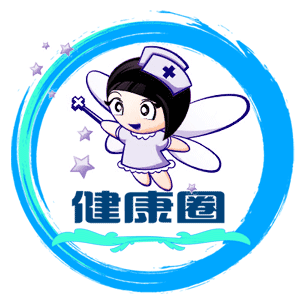 3/活动计划拟定
4/现状把握
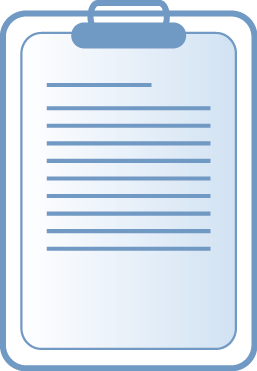 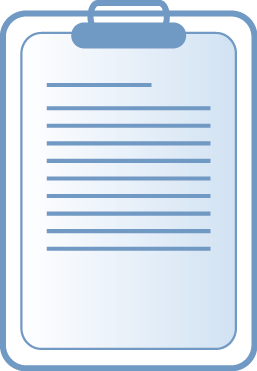 对象：20xx年4月抗肿瘤药物操作数99例
时间：20xx年4月1日—24日
方法：数据收集
4/现状把握
改善前 柏拉图
制表目的：现状把握   制表时间：20xx.5.1  制表人：xxx
PART
05
目标设定
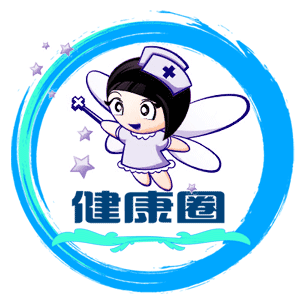 5/目标设定
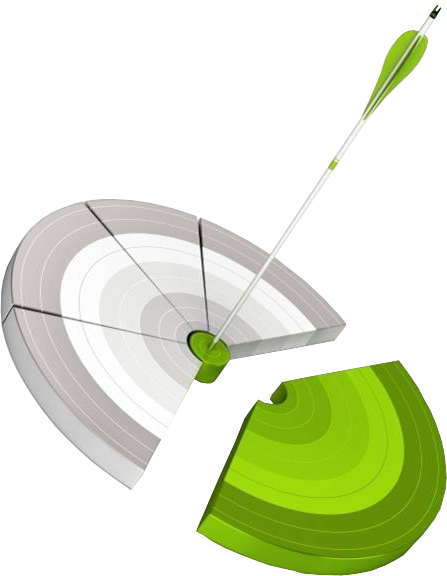 目标值=现况值-（现况值×累计百分比×圈员能力）
设定降低因抗肿瘤废弃物处置不合理而发生缺陷的目标值
目标值=46-（46×46.46%×90.0%）=26
目标 01
5/目标设定
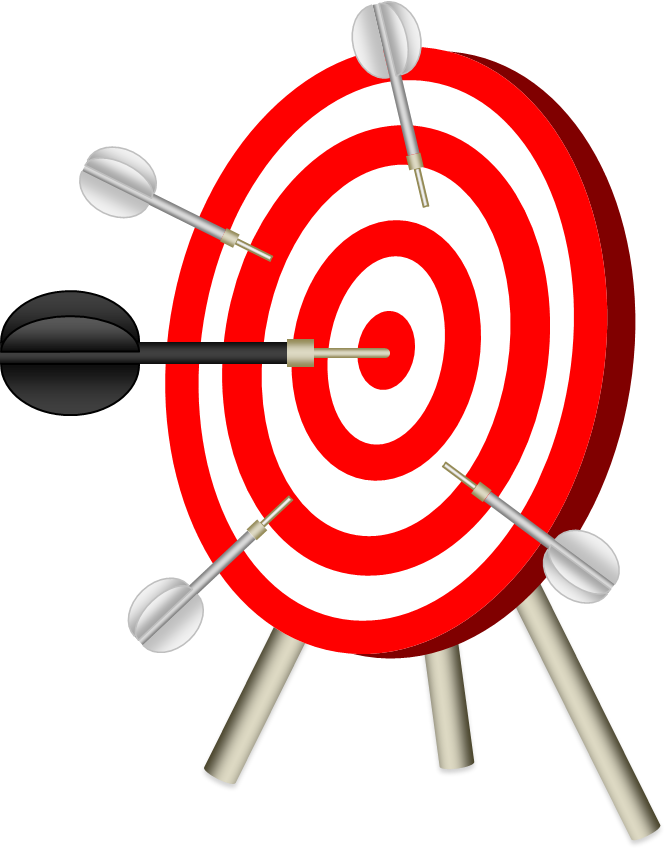 设定降低因静脉给药流程不合理而发生缺陷的目标值
目标值=32-（32×78.79%×90%）=9
目标 02
6/解析——鱼骨图
为什么抗肿瘤药物
操作会不规范
化疗药物外渗应
急预案未更新
抗肿瘤药物暴露应急
预案不够
规程不够细化
与静配室接药流程缺乏
人力不足
空间狭小
无专用放置容器
化疗废弃物专用垃圾桶少
无专用化疗操作箱
专用容器缺乏
无静脉给药流程
责任心不强
防护意识不强
防护意识不强
化疗知识防护信息更新慢
防护知识缺乏
化疗废弃物无专门放置点
标识不清
与外院缺少学习交流
无充足的放置空间
人员配置不合理
操作流程
护 士
设 备
环 境
未按操作规程
6/解析——冰山图
解决问题点
宣传不到位
未严格控制滴速度
宣传不到位
未严格控制滴速度
宣传不到位
未严格控制滴速度
未严格控制滴速度
治标问题点
过渡问题
治本问题点
7/对策拟定
8/对策实施与检讨（一）
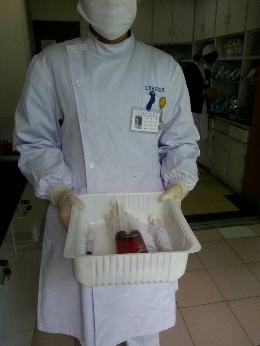 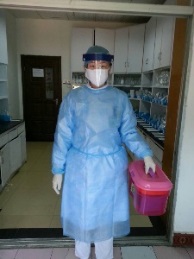 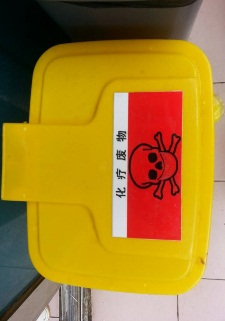 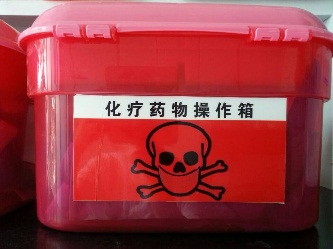 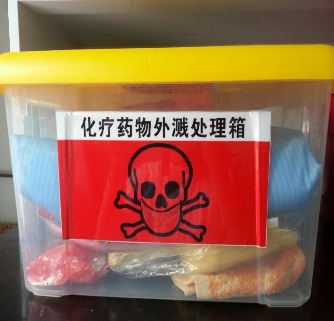 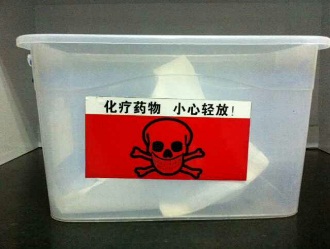 P
D
A
C
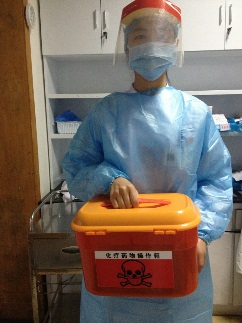 8/对策实施与检讨（一）
P
D
A
C
8/对策实施与检讨（一）
P
D
A
C
9/效果确认—有形成果
1、改善后数据
调查时间：20xx年6月1日——20xx年6月30日
9/效果确认—有形成果
1、改善后数据——柏拉图
制表目的：现状把握   制表时间：20xx.5.1  制表人：xxx
9/效果确认—有形成果
1．医生确认诊断
2．医生评估病情及检验数值，确认后进行开立医嘱或选用合适化疗方案。
3．护士核对化疗药物记录单与电脑医嘱的病人姓名、药物、剂量、剂型，途径、频次。
4．护士通过医院信息平台将医嘱传递给静脉药物配置中心
6．护士进行调配作业，每一步骤均双重确认7. 护士在进入配置间前应洗手，换上防护用品。
8在生物安全柜内操作。
9．严格执行无菌技术操作原则，以防药液污染而给护士造成不良后果；
2、化疗给药流程
5．药师对其中的配伍禁忌、不合理的用药进行反馈，确认相容性，修改医嘱，安排配置计划，打印出配置标签。
处方
审核
配置
9/效果确认—有形成果
13.护士向病人解释药物作用，副作用。
14由两人核对病人、药物标签及化疗药物记录单资料相符，并确认输注速率正确
15护士确认输注过程无误，预防化疗药物外渗，如有外渗情形，依外渗作业流程规范处理
10.配置好了的化疗药品应单独密闭由专人传送。
11.护士根据医嘱点收及确认化学药物，并签字。
12.放入病房专用的密闭箱中存放
2、化疗给药流程
传 送
给 药
9/效果确认—有形成果
达标率
147.7%
︱32-5︱
︱5-32︱
3、目标达标率
抗肿瘤废弃物处置不合理
目标2—静脉给药流程不合理
︱改进前-改进后︱
32
︱9-32︱
×100% = 117.39%
=
目标达成率=
×100%
︱目标值-改进前︱
︱改进前-改进后︱
=
×100% = 84.38%
×100%
进步率 =
︱目标值-改进前︱
9/效果确认—无形成果
10/标准化
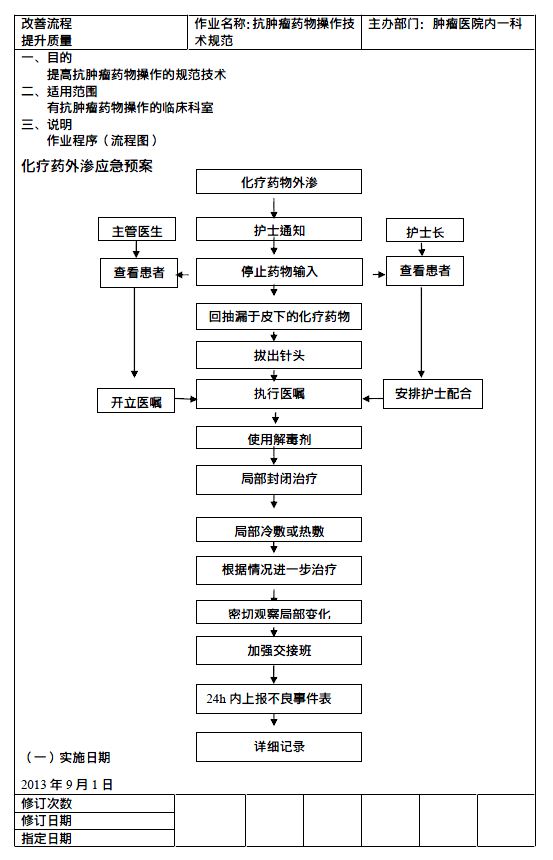 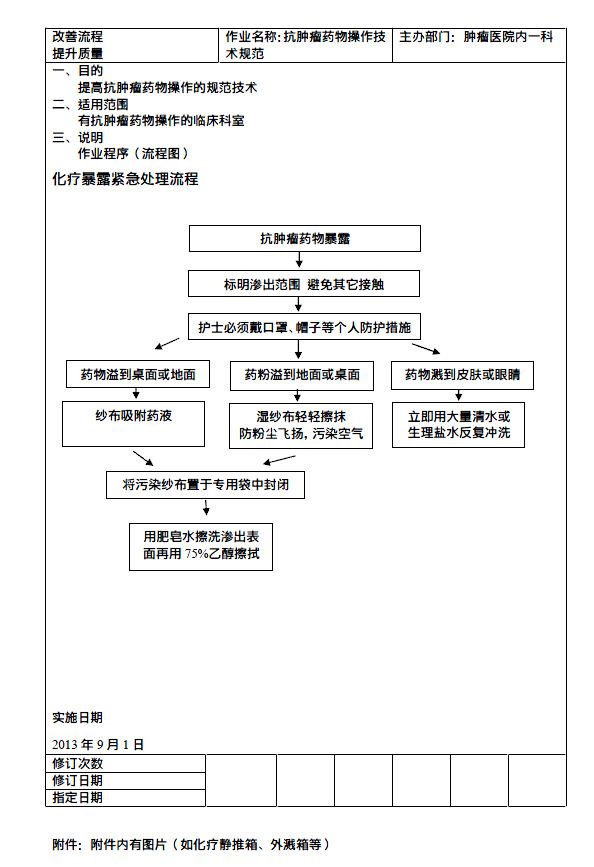 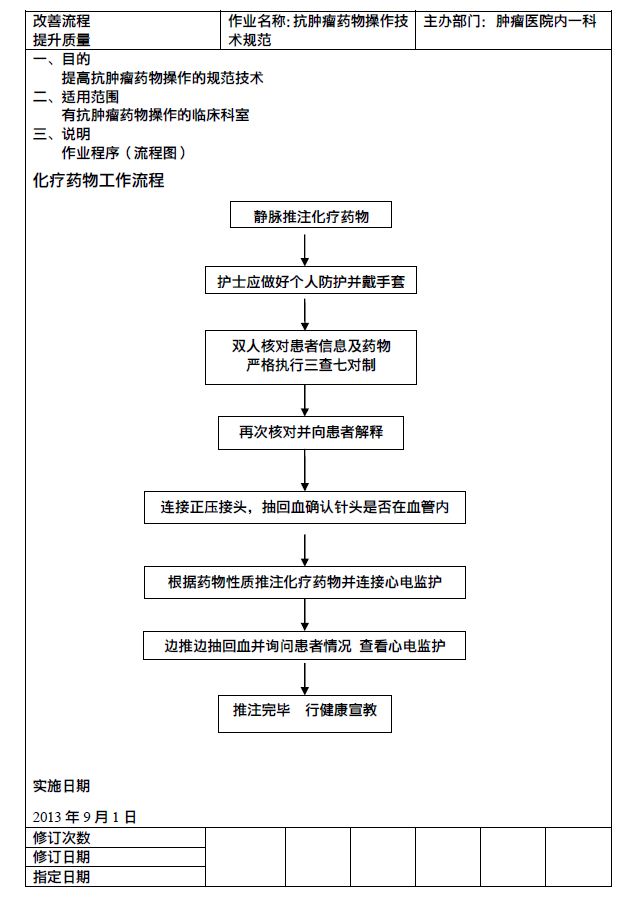 11/检讨与改进
11/检讨与改进
单击添加合适文字
提炼的文字内容，注意间距1.2提炼的文字内容，注意间距1.2提炼的文字内容，注意间距1.2
单击添加合适文字
提炼的文字内容，注意间距1.2提炼的文字内容，注意间距1.2提炼的文字内容，注意间距1.2
单击添加合适文字
提炼的文字内容，注意间距1.2提炼的文字内容，注意间距1.2提炼的文字内容，注意间距1.2
11/检讨与改进
添加合适文字
添加合适文字
01
02
03
04
提炼的文字内容，注意间距1.2提炼的文字内容，注意间距1.2提炼的文字内容，注意间距1.2
添加合适文字
提炼的文字内容，注意间距1.2提炼的文字内容，注意间距1.2提炼的文字内容，注意间距1.2
添加合适文字
提炼的文字内容，注意间距1.2提炼的文字内容，注意间距1.2提炼的文字内容，注意间距1.2
提炼的文字内容，注意间距1.2提炼的文字内容，注意间距1.2提炼的文字内容，注意间距1.2
11/检讨与改进
单击添加合适文字
提炼的文字内容，注意间距1.2提炼的文字内容，注意间距1.2提炼的文字内容，注意间距1.2
单击添加合适文字
提炼的文字内容，注意间距1.2提炼的文字内容，注意间距1.2提炼的文字内容，注意间距1.2
01
02
03
04
单击添加合适文字
提炼的文字内容，注意间距1.2提炼的文字内容，注意间距1.2提炼的文字内容，注意间距1.2
单击添加合适文字
提炼的文字内容，注意间距1.2提炼的文字内容，注意间距1.2提炼的文字内容，注意间距1.2
11/检讨与改进
单击添加添加合适
添加的文字内容，注意间距1.2，文字不超过30个单击添加添加合适的
A
单击添加添加合适
添加的文字内容，注意间距1.2，文字不超过30个单击添加添加合适的
B
单击添加添加合适
添加的文字内容，注意间距1.2，文字不超过30个单击添加添加合适的
C
12/推广与利用
用途1
用途2
用途3
用途4
用途5
用途6
用途7
用途8
单击添加添加合适的文字内容
单击添加添加合适的文字内容
推广
与利用
单击添加添加合适的文字内容
单击添加添加合适的文字内容
单击添加添加合适的文字内容
单击添加添加合适的文字内容
单击添加添加合适的文字内容
单击添加添加合适的文字内容
12/推广与利用
单击添加添加合适的文字内容
单击添加添加合适的文字内容
单击添加添加合适的文字内容
单击添加添加合适的文字内容，注意间距1.2，文字不超过30个单击添加添加合适的文字内容，注意间距1.2，文字不超过30个
单击添加
添加合适的文字
单击添加添加合适的文字内容，注意间距1.2，文字不超过30个单击添加添加合适的文字内容，注意间距1.2，文字不超过30个
单击添加添加合适的文字内容，注意间距1.2，文字不超过30个单击添加添加合适的文字内容，注意间距1.2，文字不超过30个
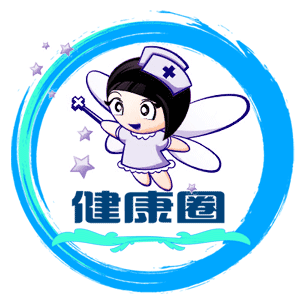 汇报完毕 谢谢大家
汇报完毕 谢谢大家
内含专业品管圈图表-柏拉图-甘特图-鱼骨图等，框架完整/简约设计/易于驾驭
糖尿病专科小组护理品管圈
亮亮图文
赠品
赠品
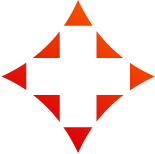 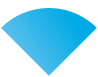 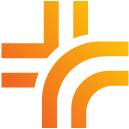 赠品
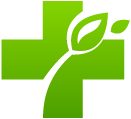 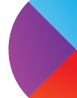 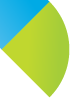 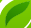 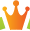 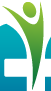 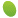 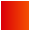 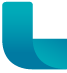 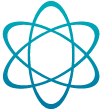 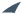 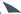 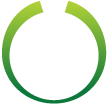 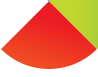 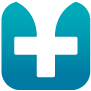 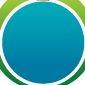 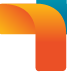 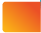 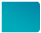 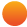 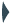 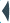 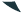 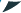 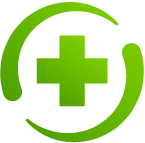 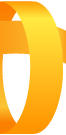 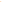 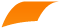 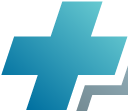 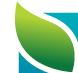 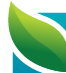 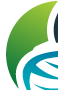 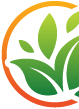 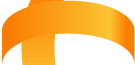 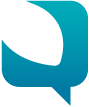 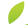 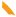 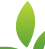 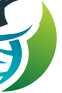 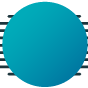 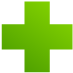 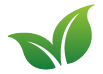 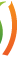 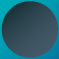 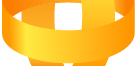 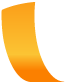 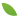 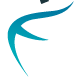 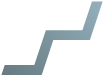 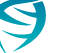 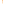 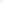 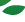 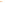 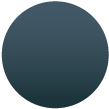 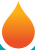 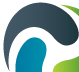 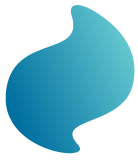 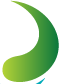 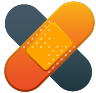 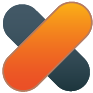 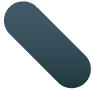 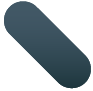 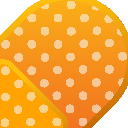 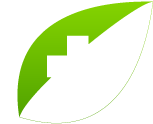 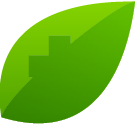 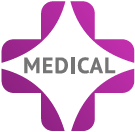 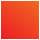 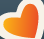 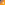 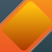 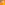 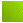 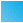 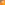 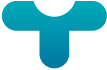 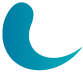 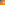 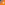 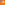 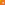 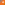 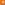 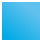 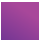 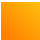 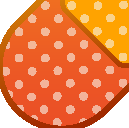 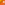 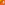 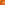 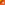 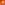 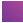 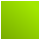 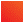 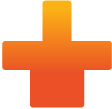 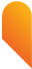 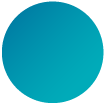 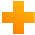 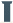 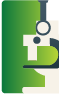 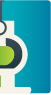 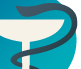 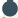 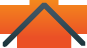 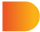 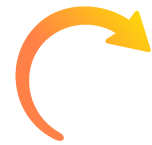 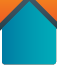 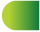 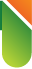 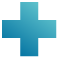 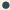 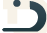 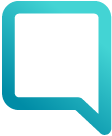 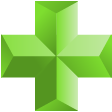 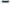 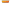 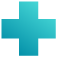 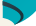 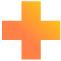